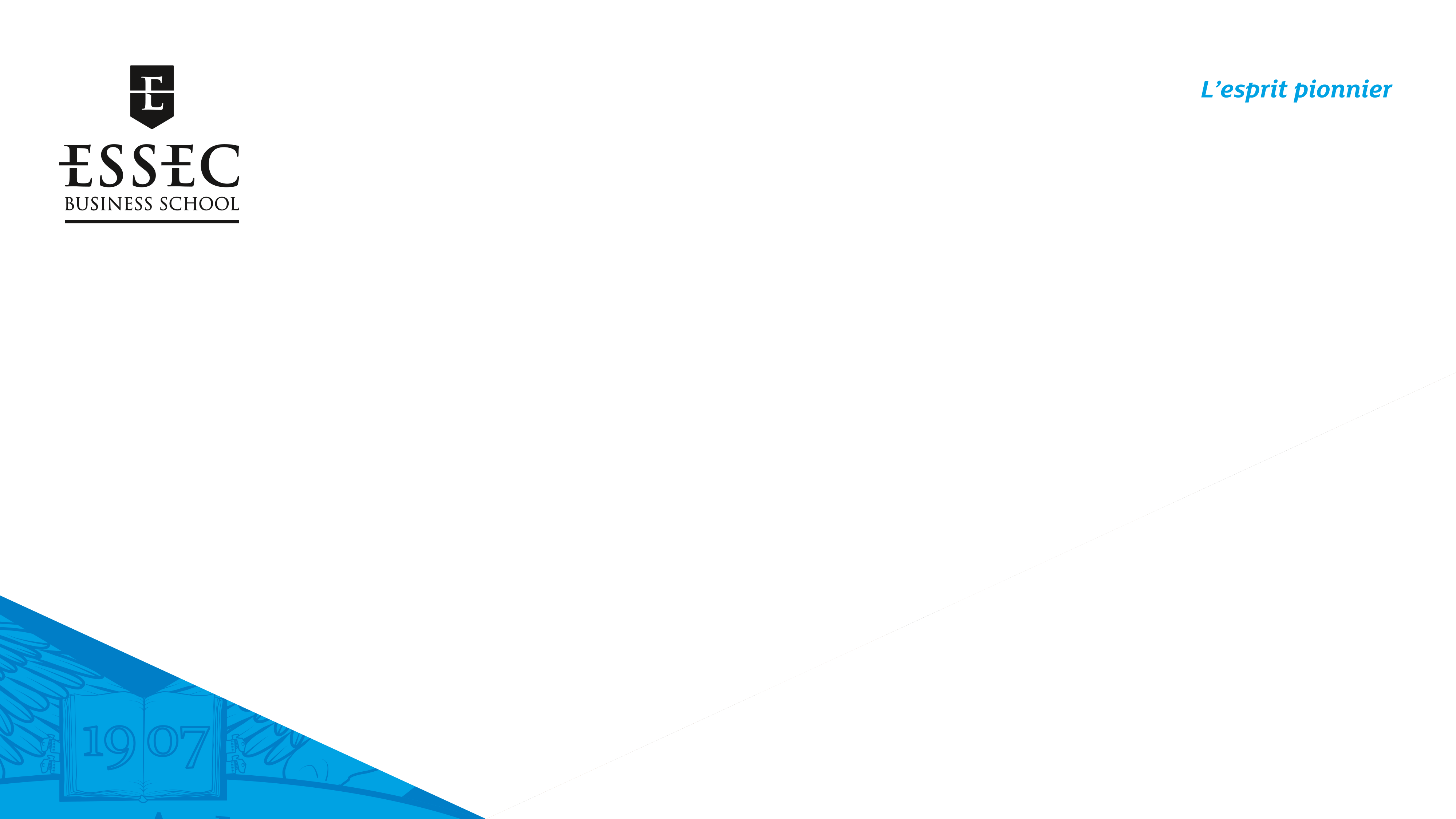 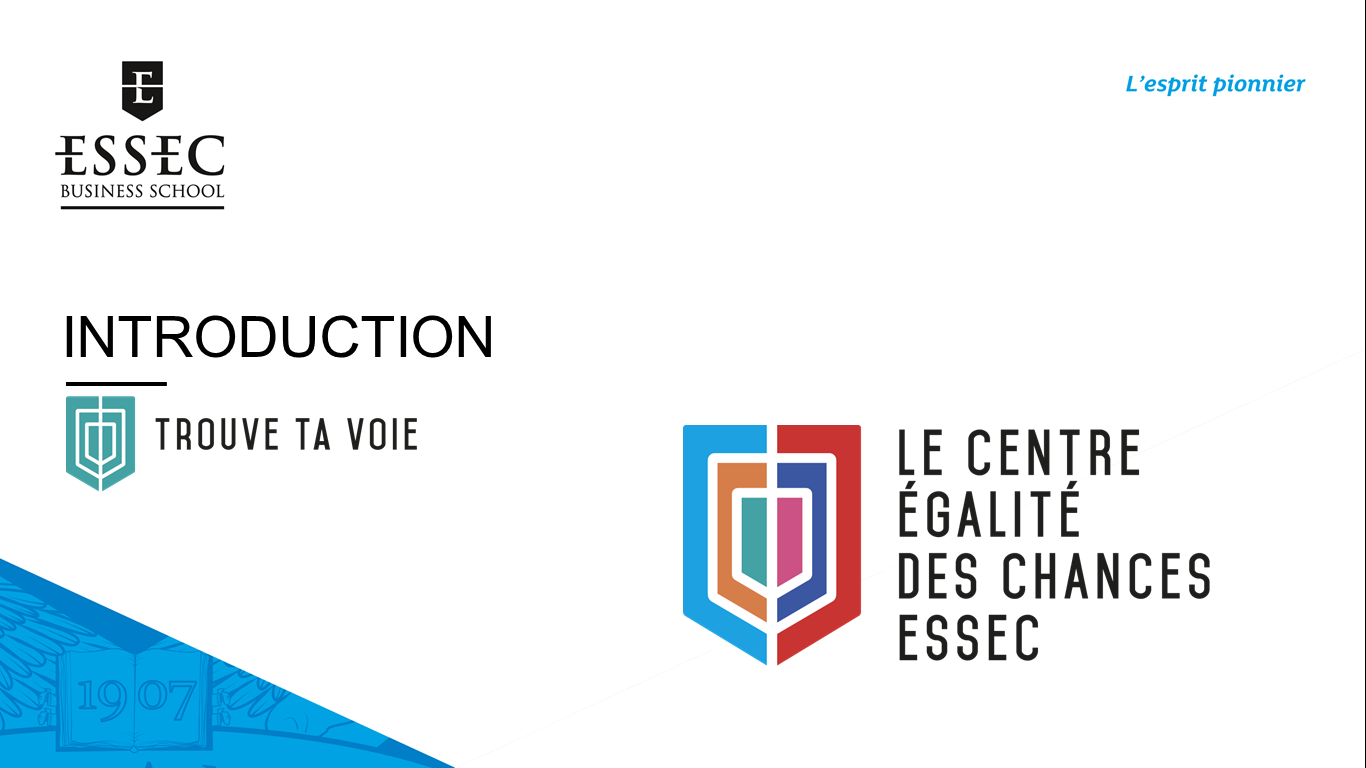 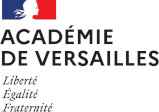 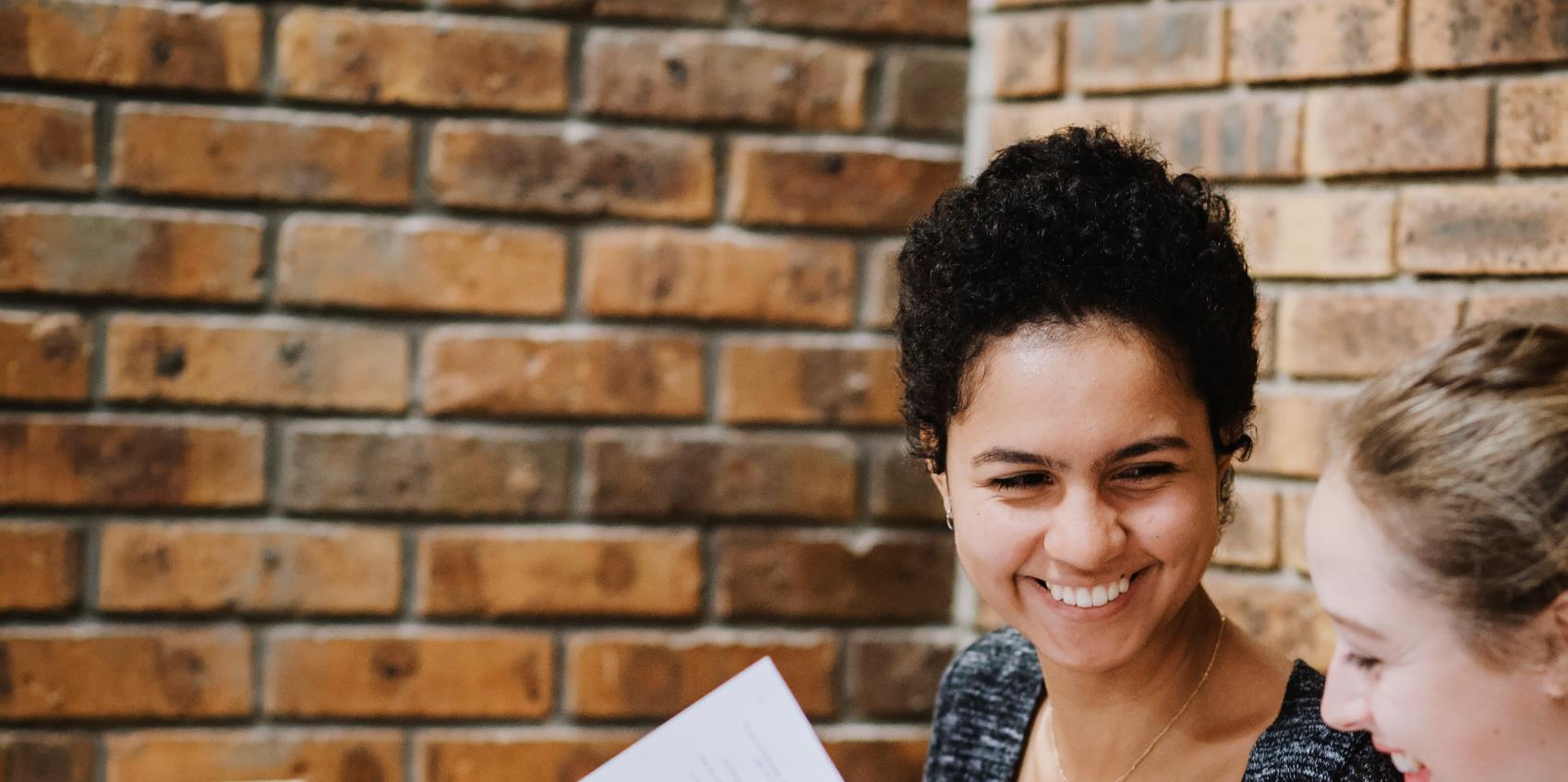 TROUVE TA VOIE
INFORMATION
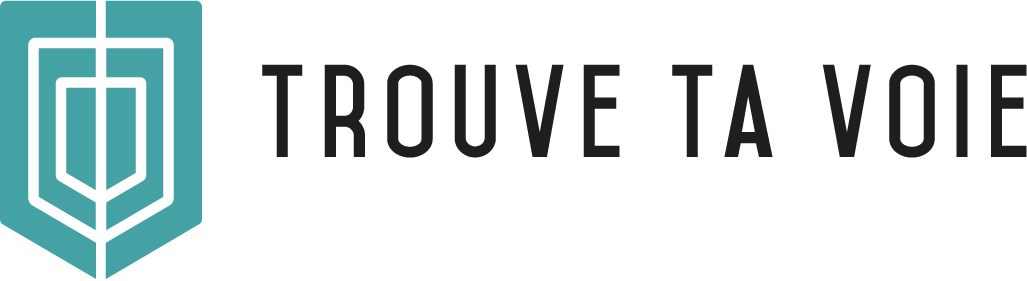 Un dispositif co-construit avec le rectorat de Versailles :
Qui aide les élèves dans leurs choix d’orientation 
Et qui outille les équipes éducatives pour 
l’accompagnement à l’orientation
Evidemment gratuit pour les établissements
Dispositif des cordées de la réussite
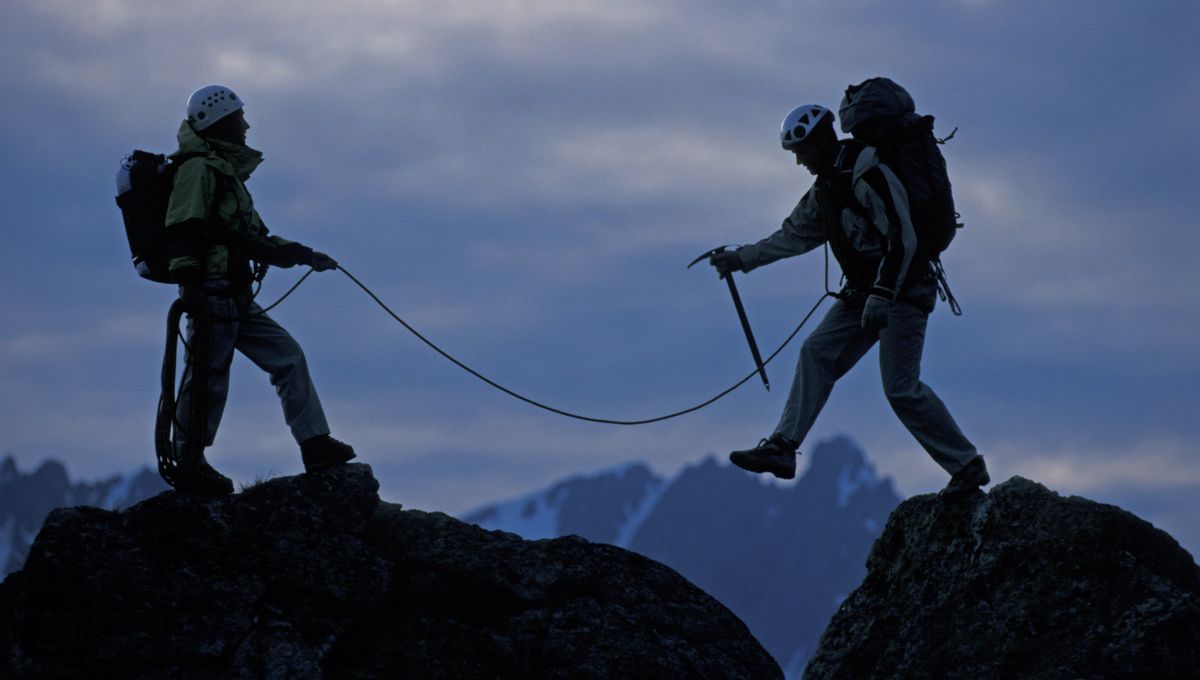 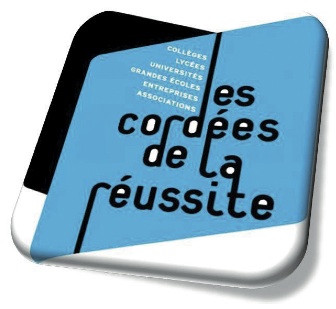 ESSEC
Attendus
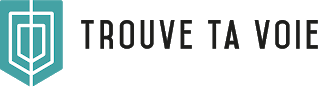 Parcours
Enseignement supérieur
Secondaire
Trouve Ta Voie, en complément / illustration de l’existant
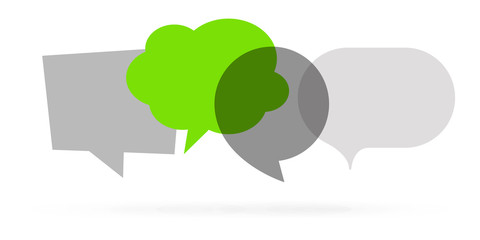 Besoins
Actions
Partenariats
Acteurs
Moyens
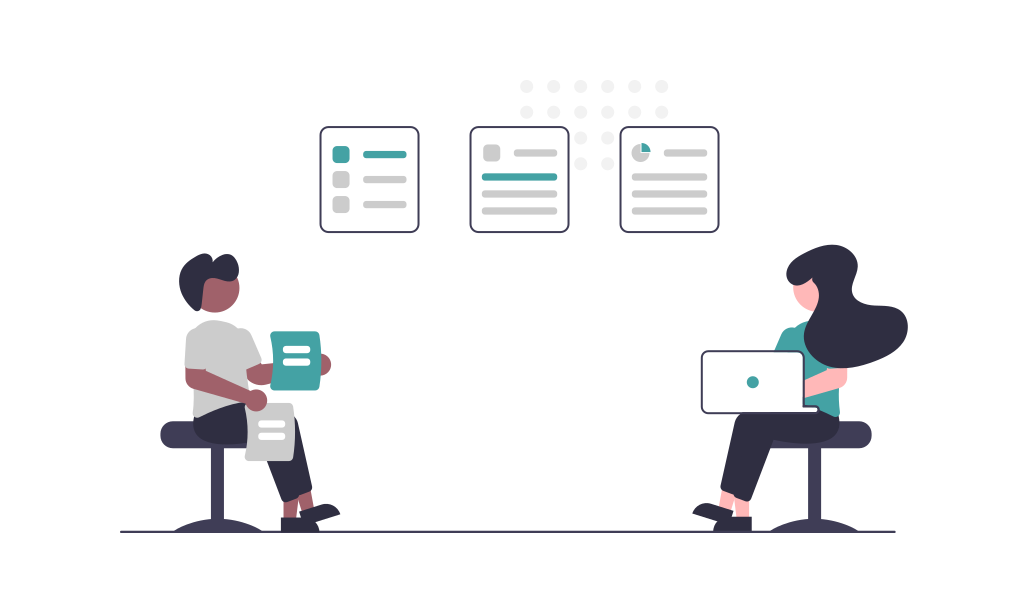 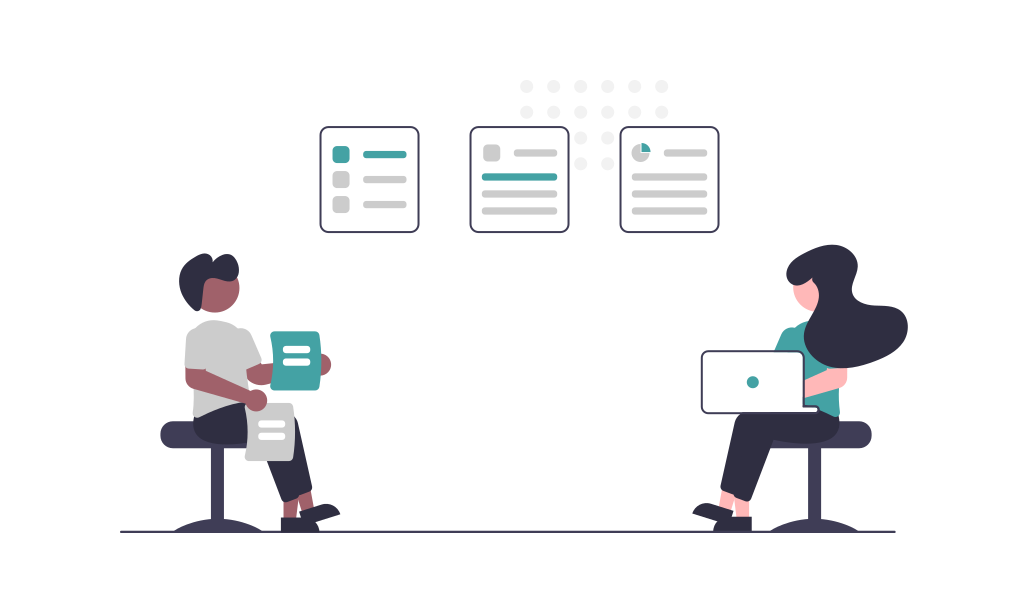 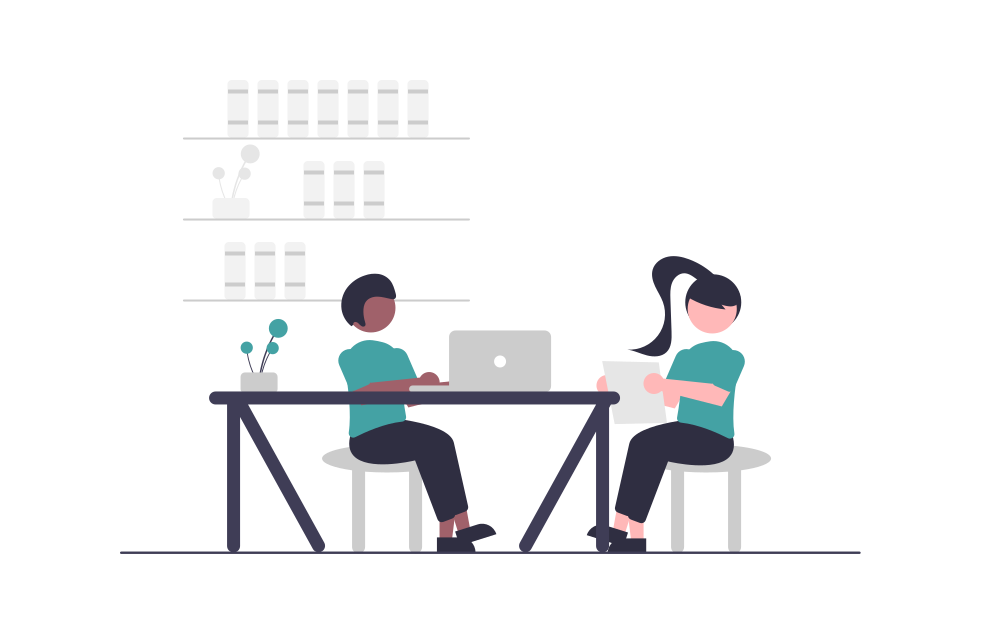 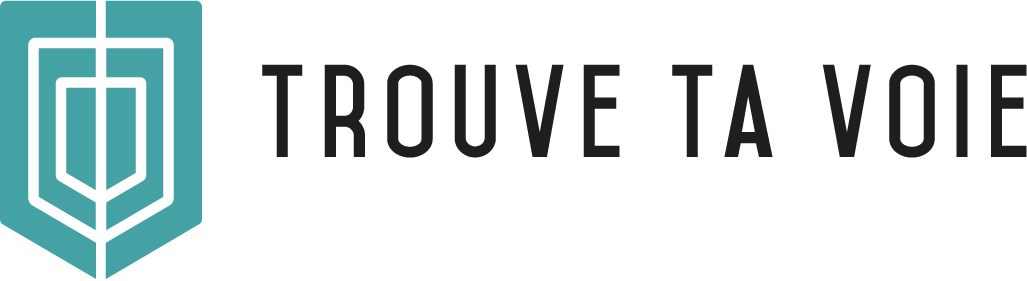 Une organisation en quatre thématiques
SE CONNAÎTRE
Pourquoi se connaître  ?
Viser loin 
Tou.te.s intelligent.e.s
Apprendre à sa façon
Oser
Les compétences transversales
CONNAÎTRE LE CHAMP DES POSSIBLE 
ET CHOISIR
La filière professionnelle
La première
Le post-bac
L’université, la sts, l’iut, la prépa
L’alternance
Choisir
DÉCROCHER SA PLACE
Le dossier scolaire
cv et lettre de motivation
L’entretien
Les concours
L’insertion professionnelle
ANTICIPER
Méthodologie
Le monde de l’entreprise
L’aspect matériel
Le.s réseau.x
Le principe
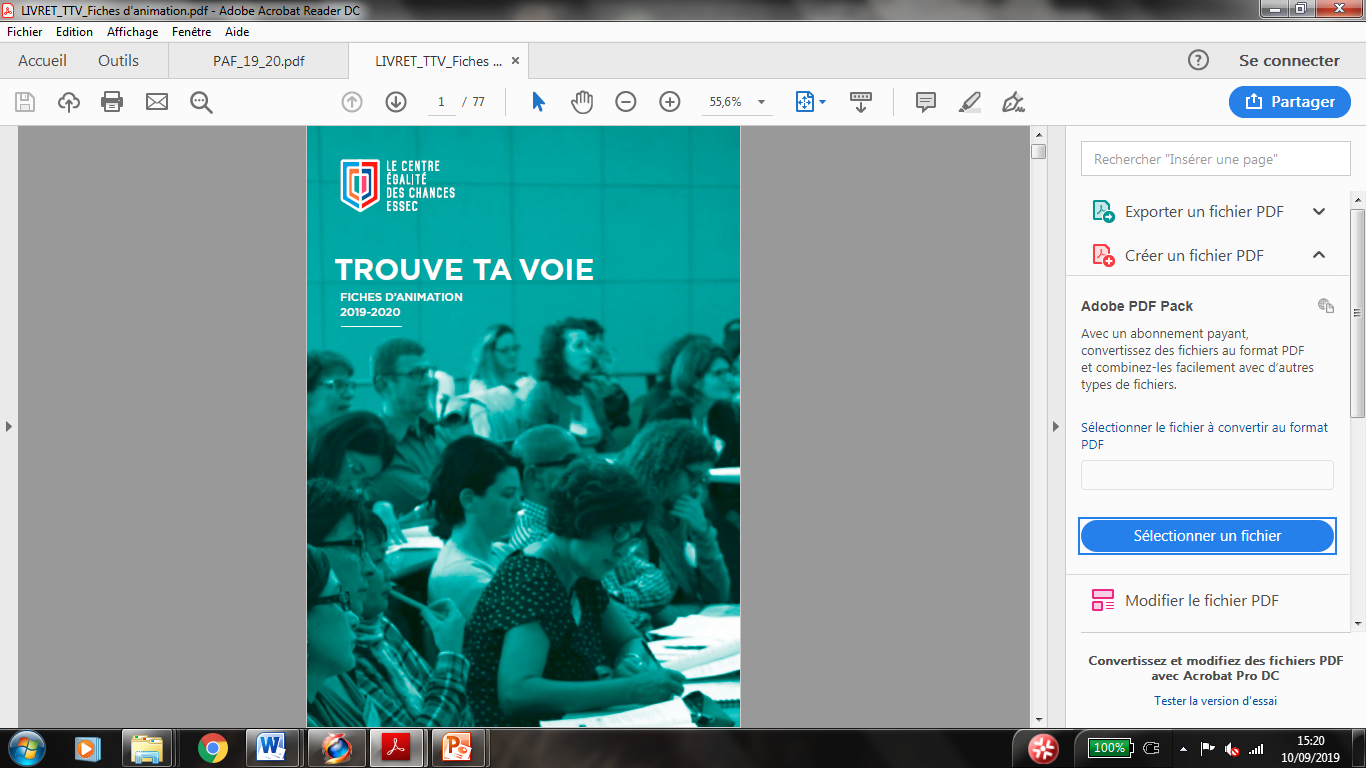 +
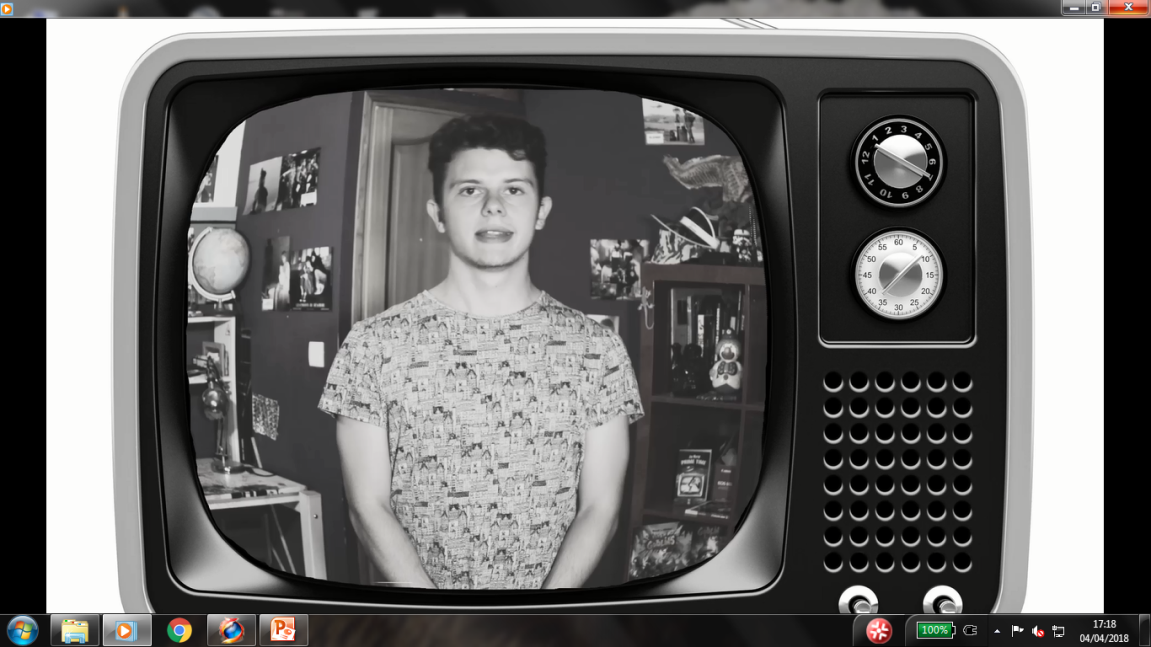 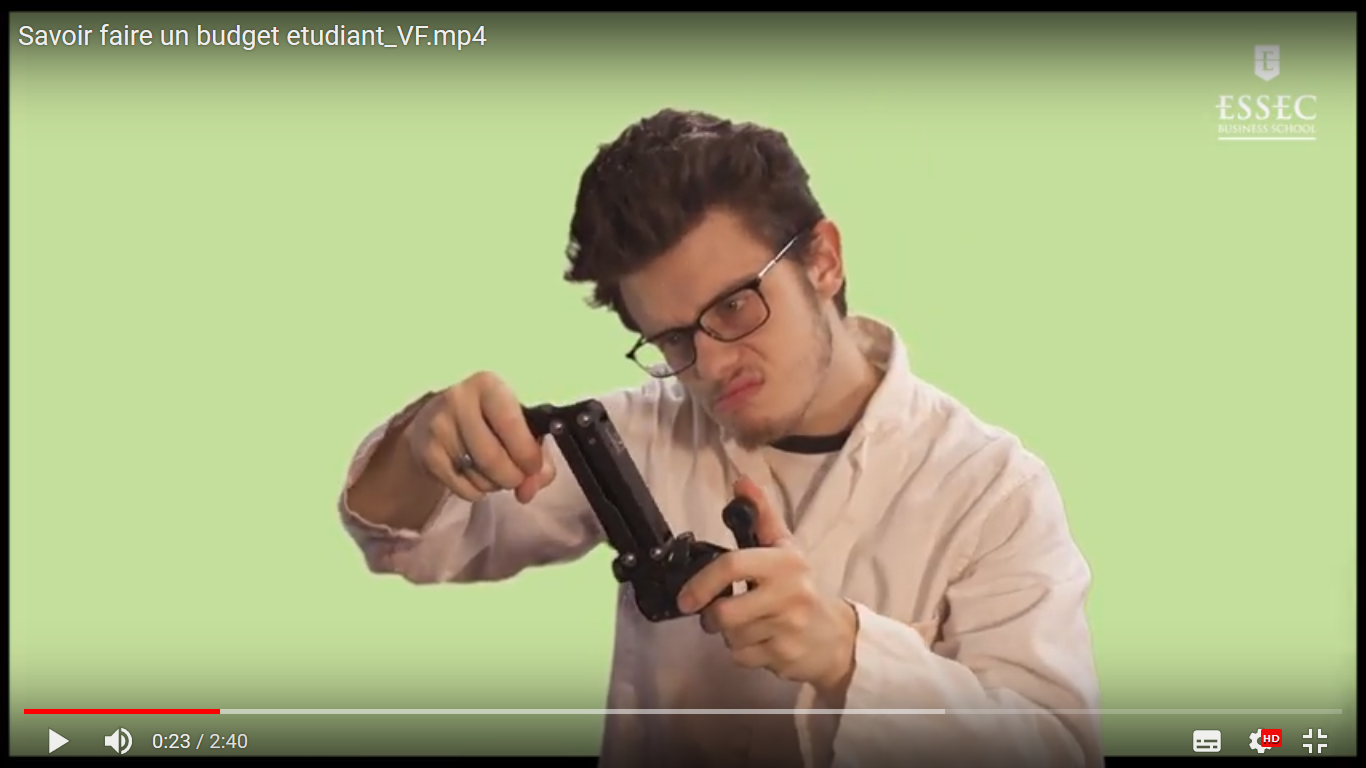 Des vidéos (70)
Des pistes d’animations pédagogiques proposées
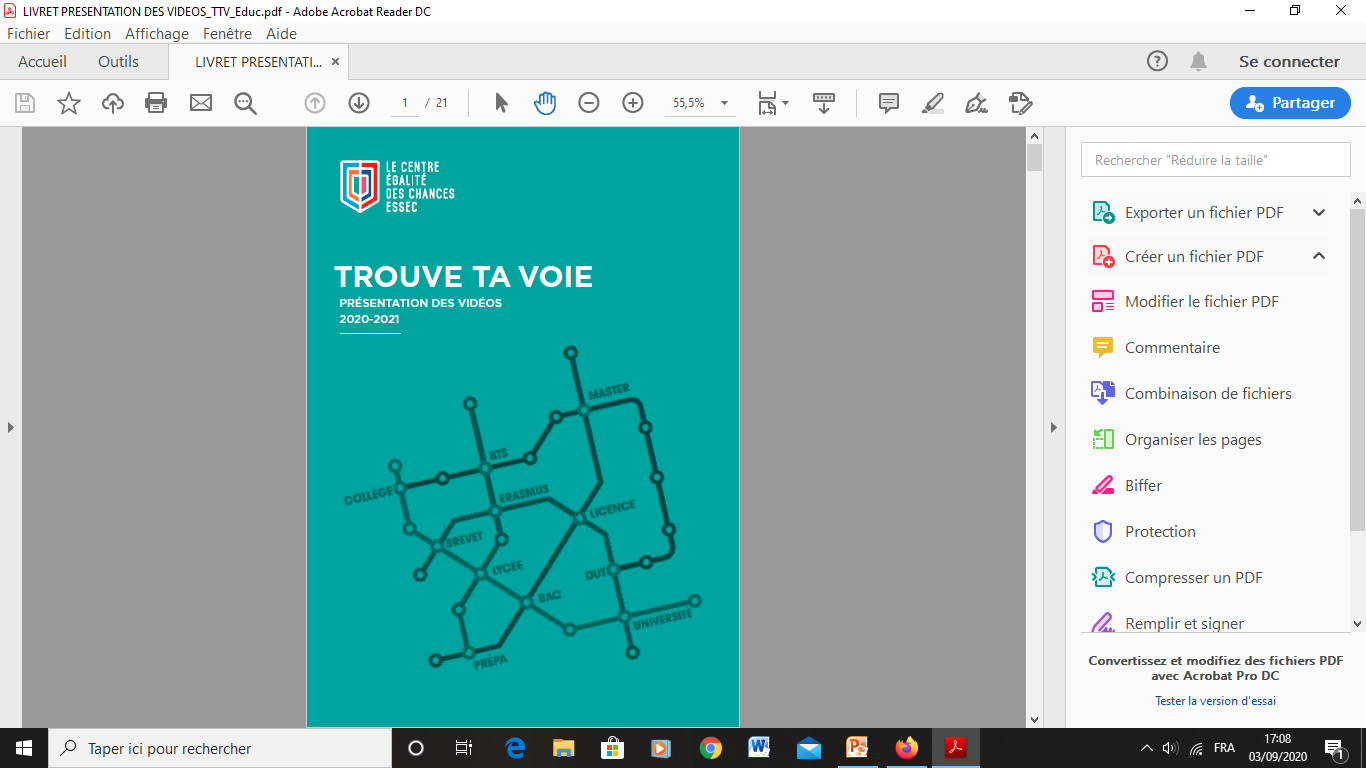 Quatre formats de vidéos
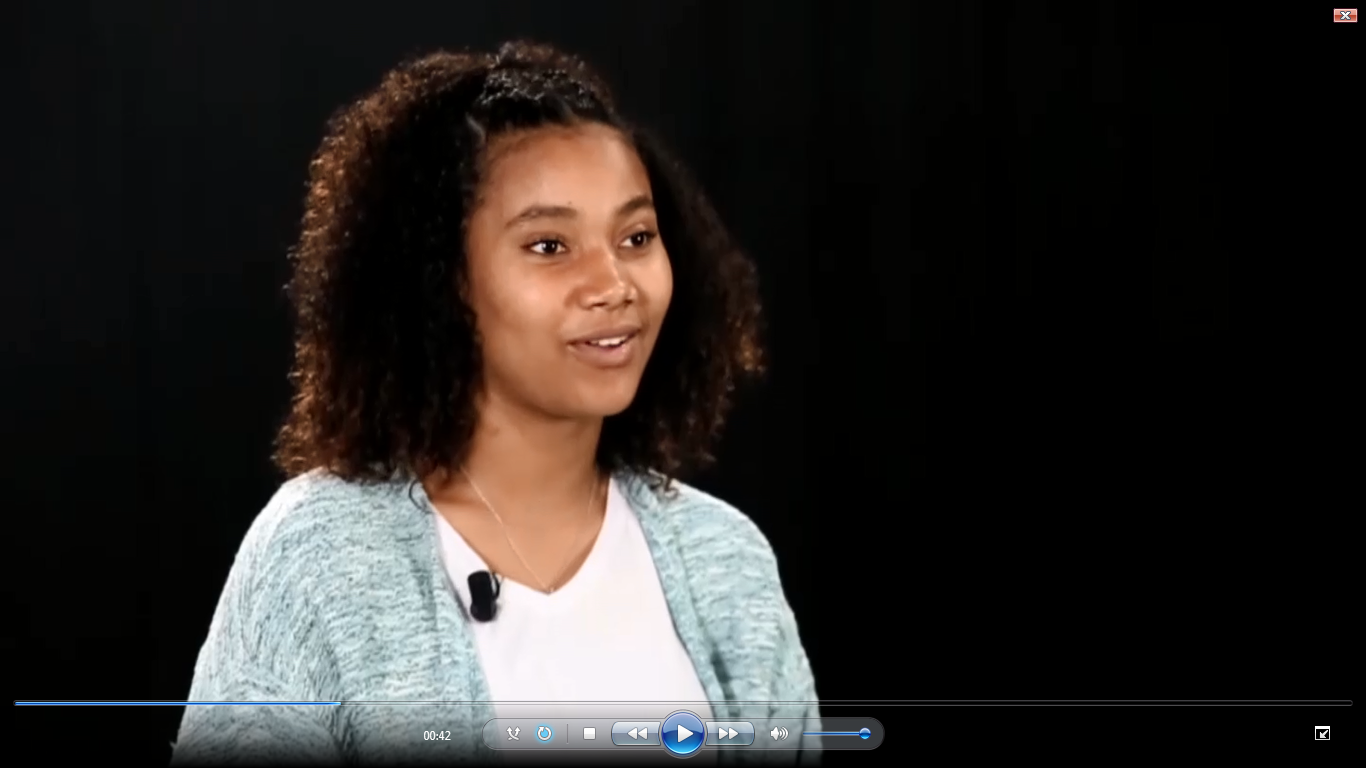 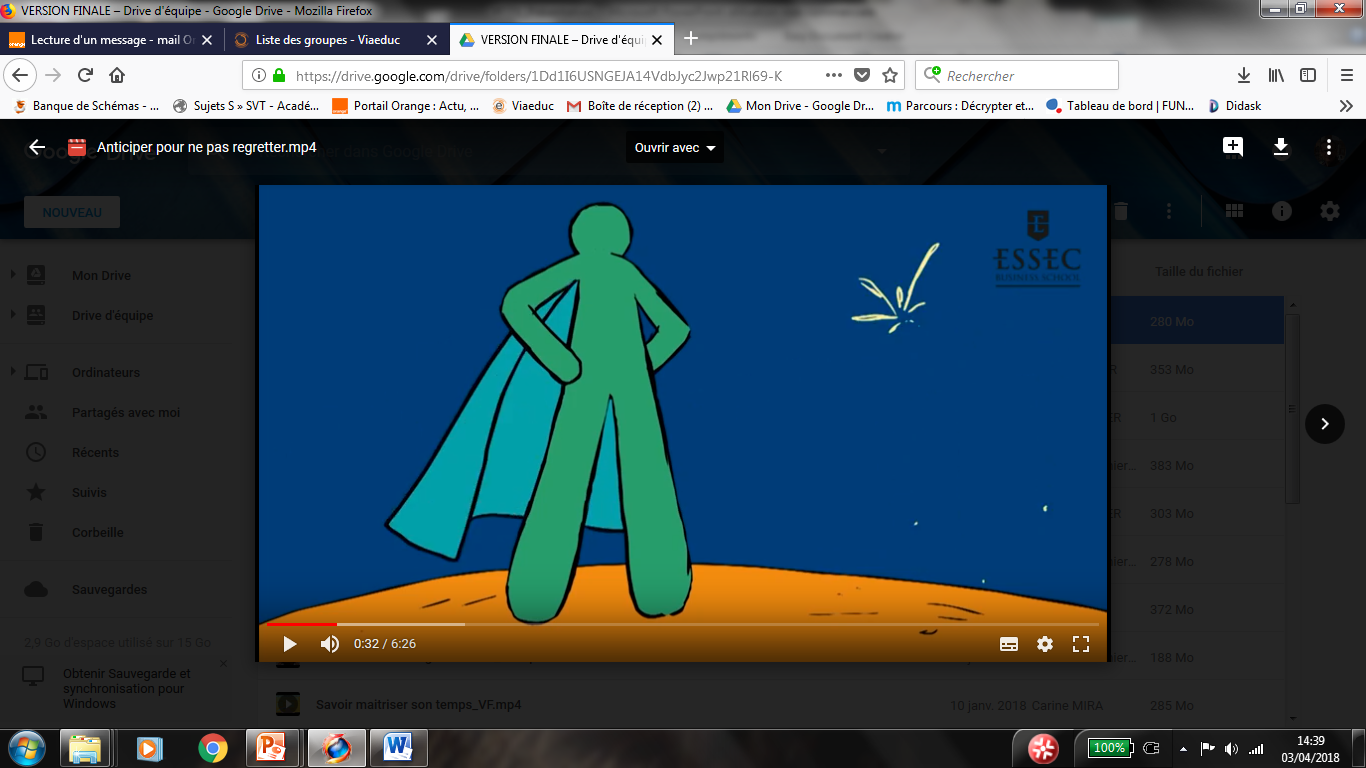 Animations
Témoins
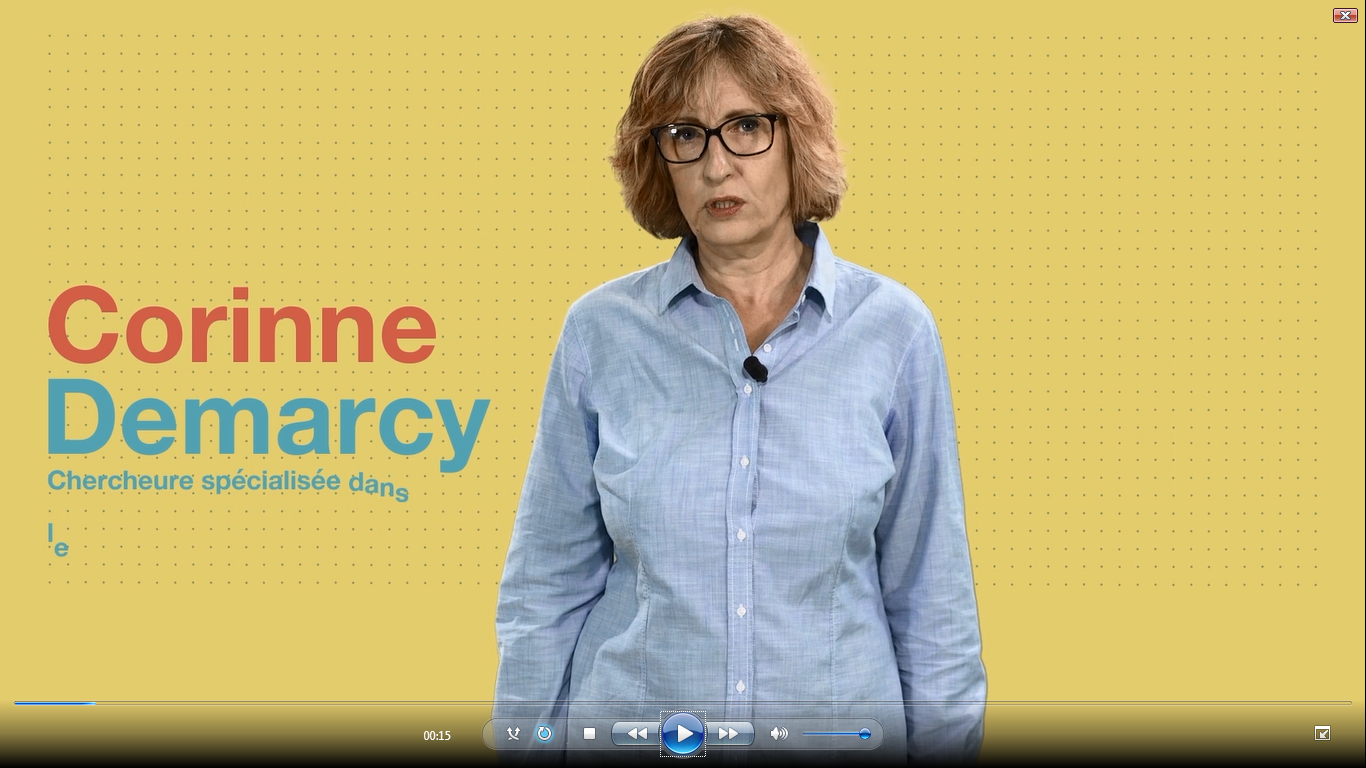 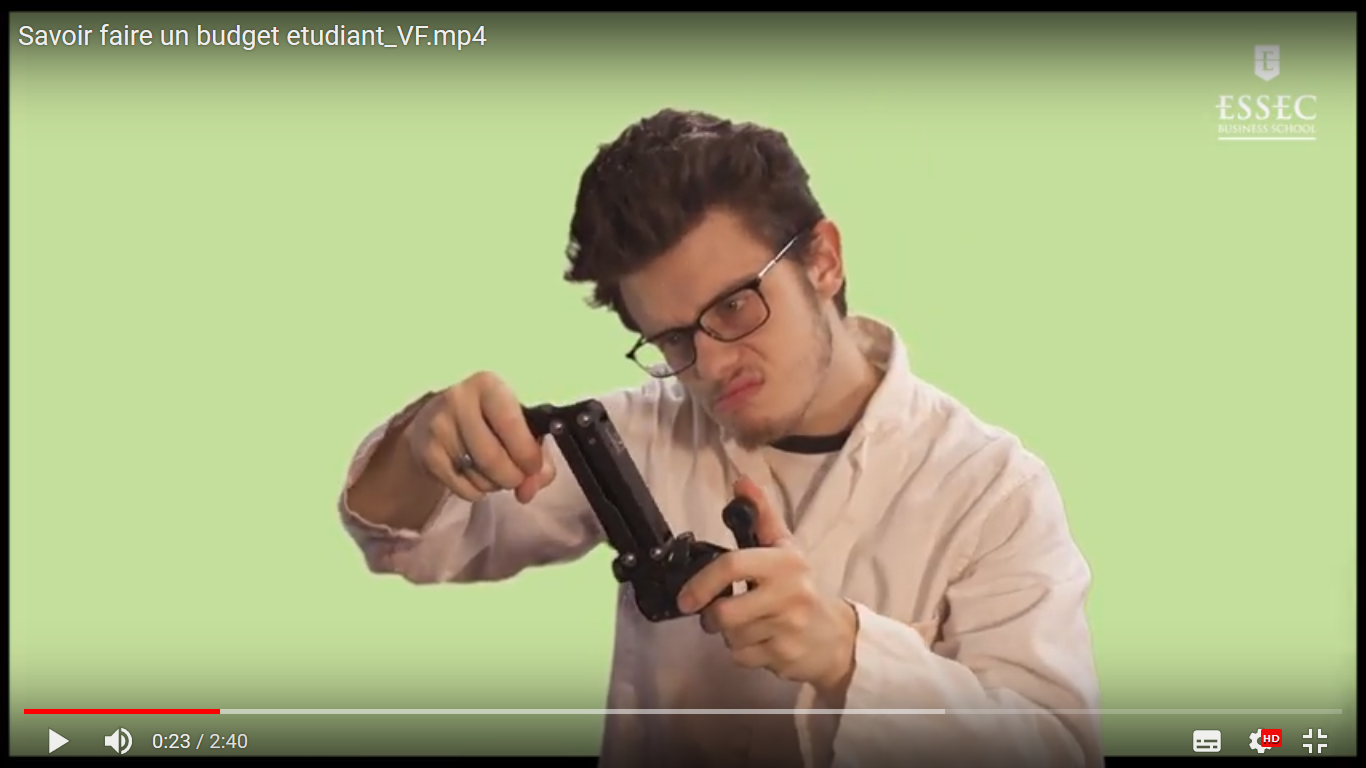 Saynètes
Expert.e.s
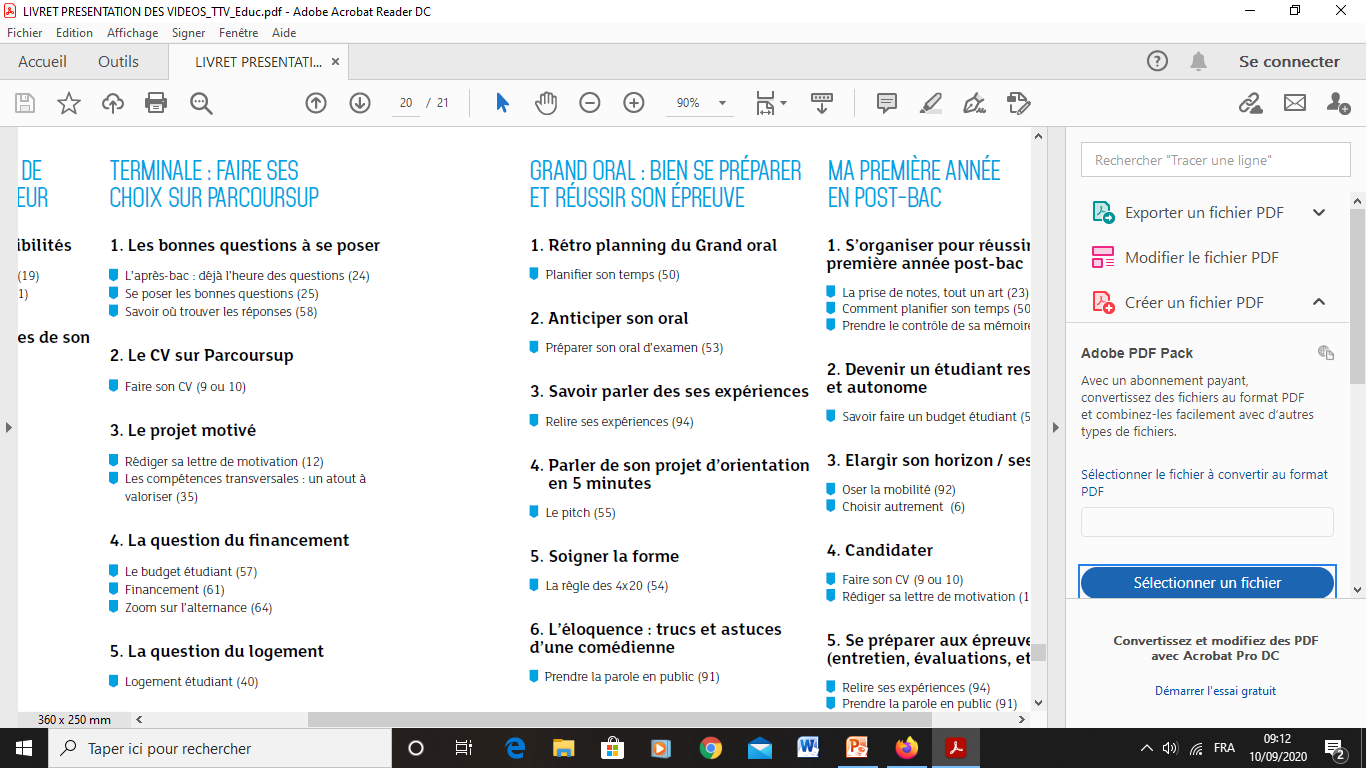 Parcours Grand oral
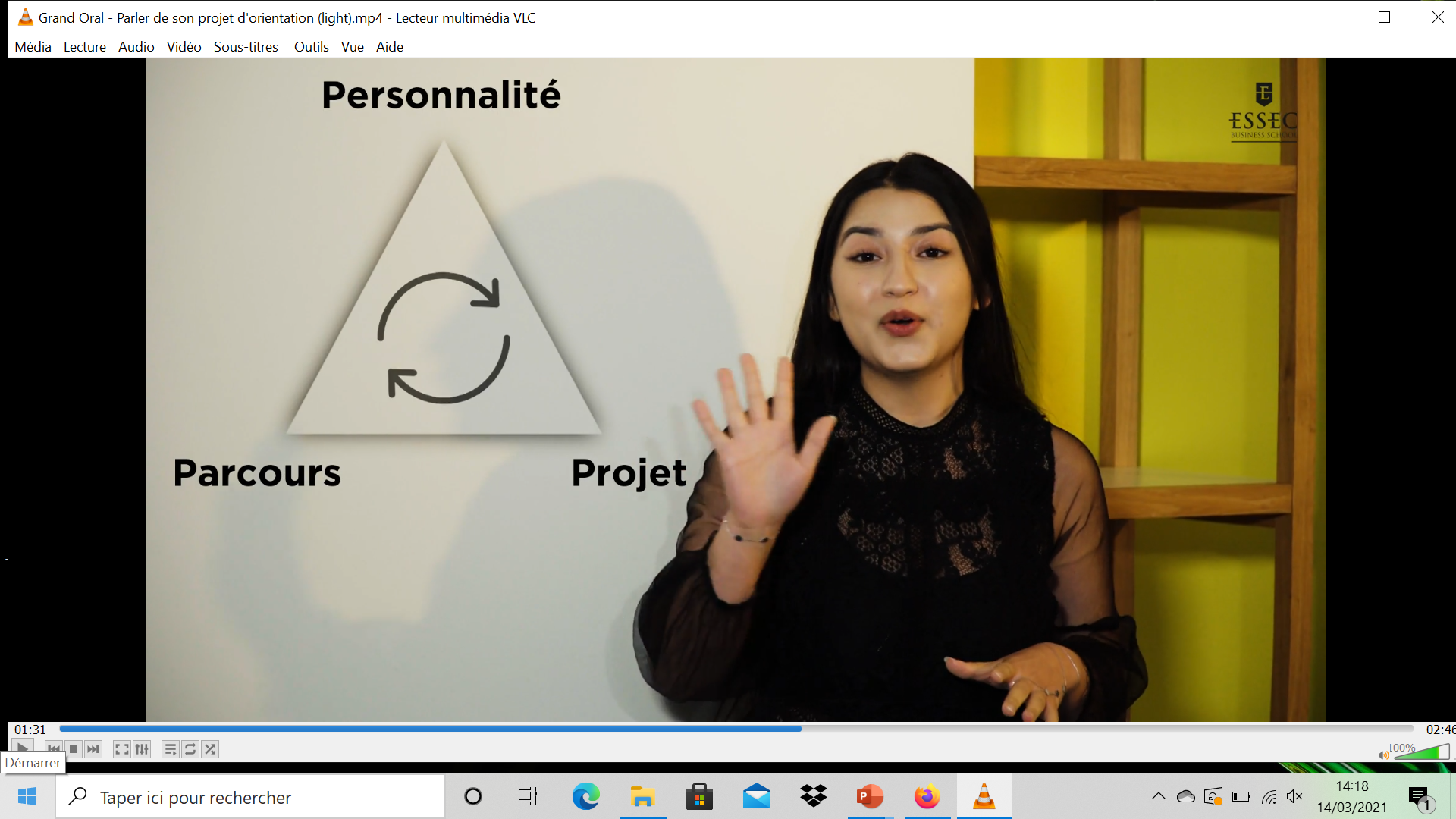 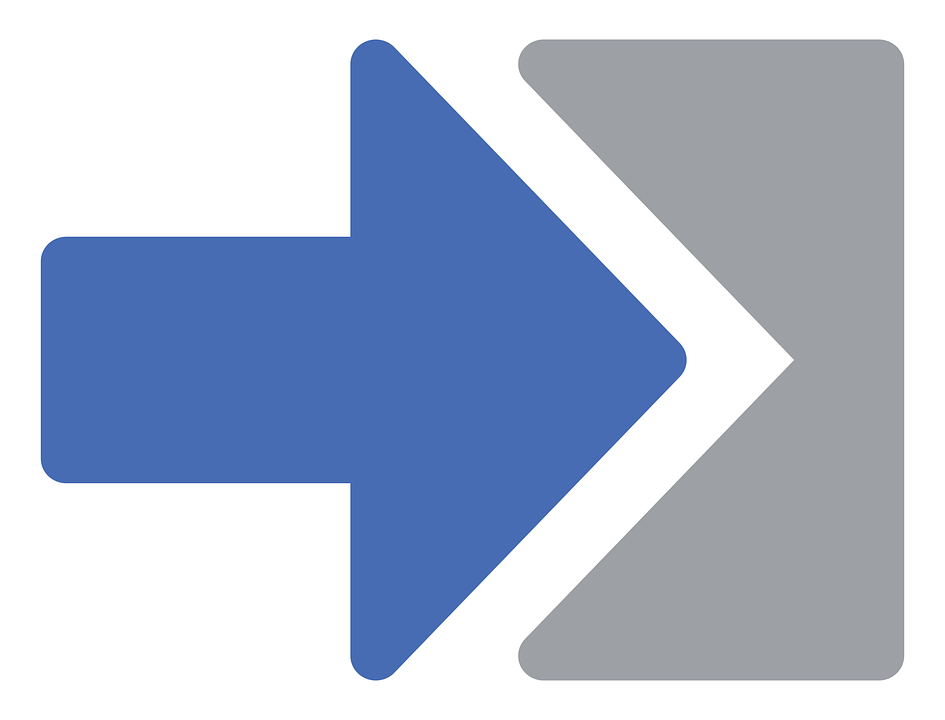 [Speaker Notes: Vidéo]
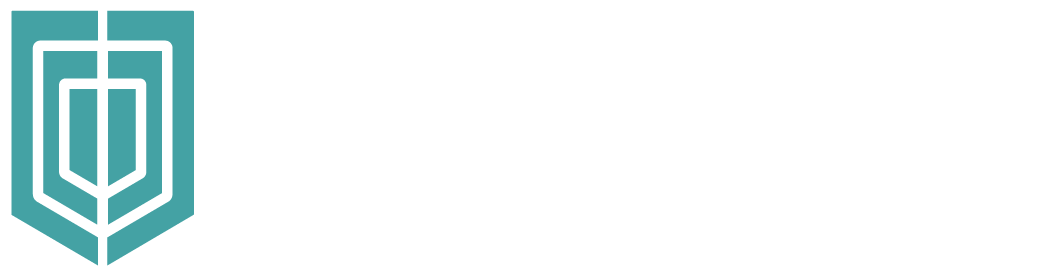 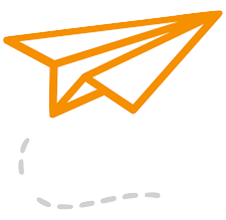 Merci !
centre-edc@essec.edu